وزارة التعليم العالي والبحث العلمي  
جامعة كربلاء – كلية العلوم السياحية                                       
 قسم إدارة المؤسسات الفندقية
  مادة مبادئ علم الاقتصاد
       المرحلة الأولى

الانتقادات الموجهة لنظرية المنفعة الحدية 
مقدمة من قبل 
 م.م منتظر كاظم شمران
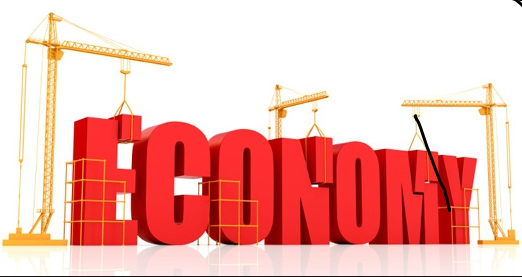 1- ان وحدات قياس المنفعة غير واقعية لان المنفعة شعور انساني غير خاضع للقياس الكمي.
 2- ان المنفعة ذات طبيعة شخصية تختلف من فرد لآخر.
 3- ان تناقص المنفعة الحدية لا يحدد تصرف الافراد في الانفاق على السلع.
4- لا يعتمد الافراد على قياس المنفعة عند المفاضلة بين السلع الا في القليل النادر.
يصف الشكل التالي كل من المنفعة الكلية (TU) و المنفعة الحدية (MU):
ملاحظات:
عندما تكون المنفعة الكلية متزايدة بمعدل متزايد تكون المنفعة الحدية متزايدة (الوحدة 1 و 2 في الجدول).
عندما تبدأ المنفعة الكلية بالتزايد بمعدل متناقص تكون المنفعة الحدية متناقصة (الوحدة 3 و 6 في الجدول).
عندما تصل المنفعة الكلية إلى الحد الأقصى تكون المنفعة الحدية مساوية للصفر (الوحدة 7 في الجدول).
عندما تبدأ المنفعة الكلية بالتناقص تكون المنفعة الحدية سالبة (الوحدة 8 و 9 في الجدول).